Interesting places in the Czech Republic
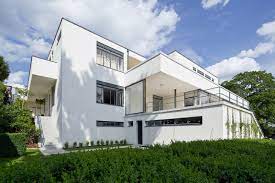 Brno
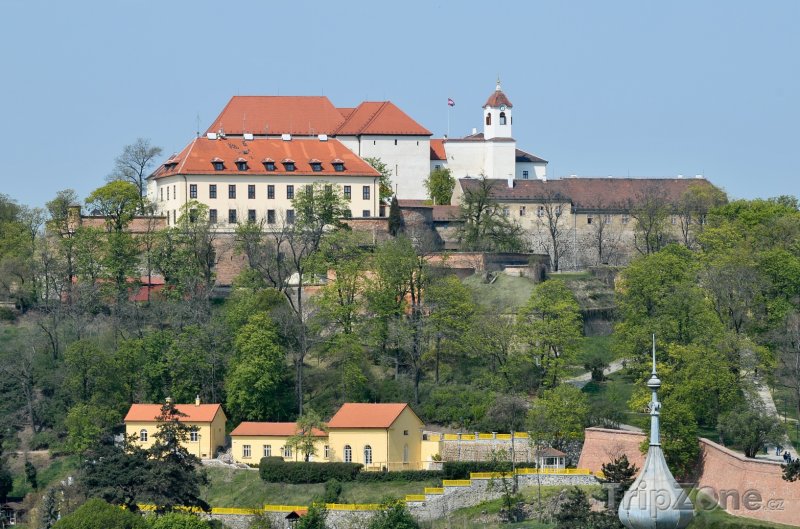 Sněžka – the highest mountain
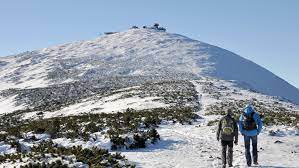 Karlovy Vary
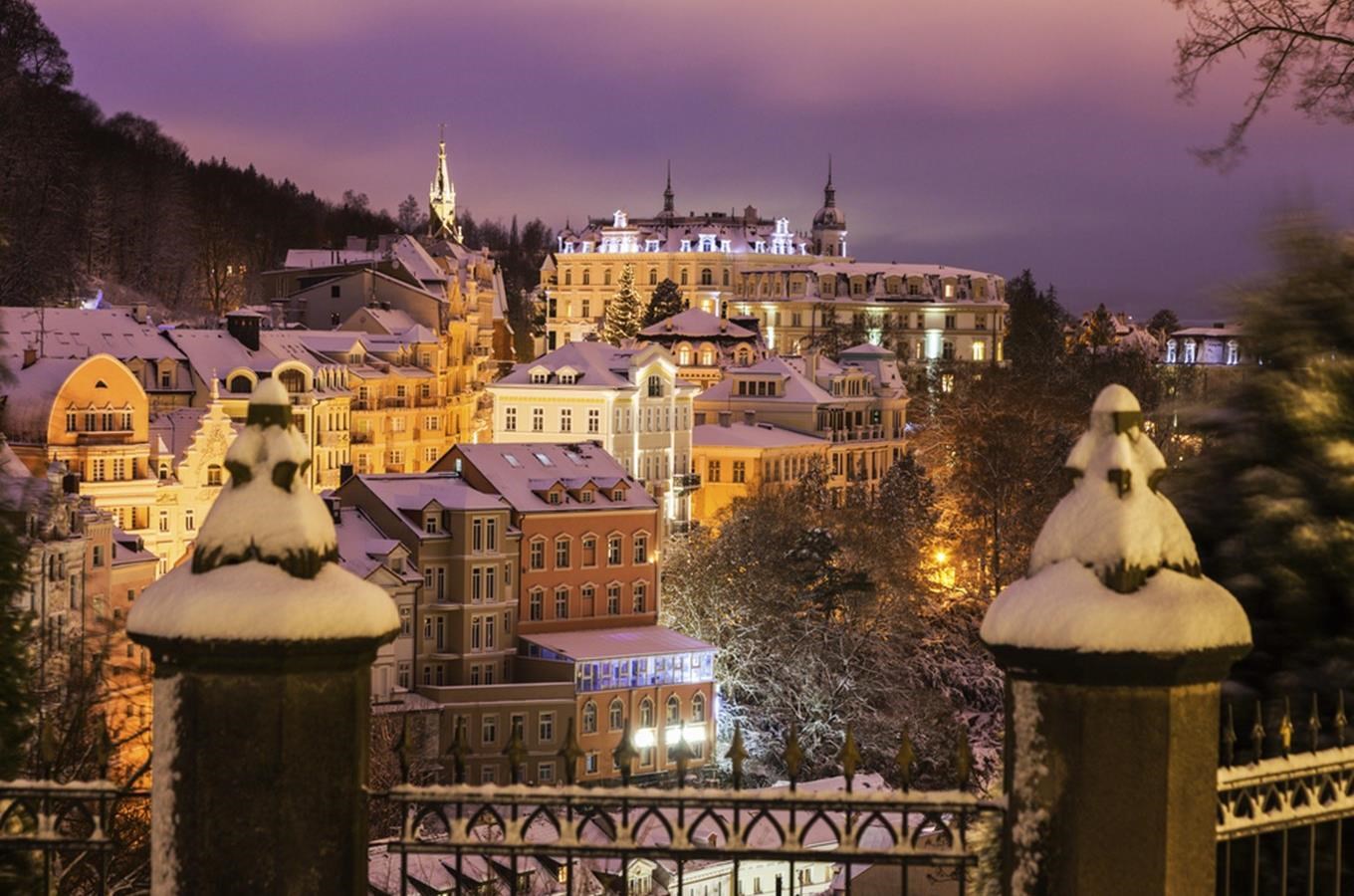 Ostrava - Steel works
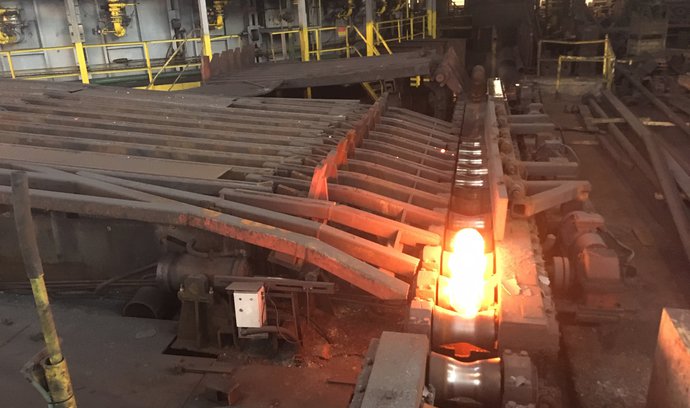 PRAGUE – the capital
Hradčany Castle